Deployment Health Resources
Michelle Kennedy Prisco, MSN, ANP-C
Katharine Bloeser, MSW, LICSW
War Related Illness and Injury Study Center (WRIISC)
Dept of Veterans Affairs
Outline
Overview of Integrated Post-Deployment Health Model
VA Resources	
	-3 Departments
	-VHA
	-VBA and National Cemetery
Department of Defense Resources (DoD)
Other Resources
Question and Answer
Post-Deployment Health Care
Dept of Veterans Affairs
Three VA Administration Organizations
Veterans Health Administration (VHA)
http://www.va.gov/health/
Veterans Benefits Administration (VBA)
http://benefits.va.gov/benefits/
National Cemetery Administration
 http://www.cem.va.gov/
New to the VA
Starting Point A:  Veteran is not enrolled in VA Health Care - 1st visit to VA
Direct Veteran to eligibility information:http://www.va.gov/healthbenefits/apply/
1-877-222-VETS (M – F 8 a.m. – 8 p.m.)
Note differences in eligibility for Veterans serving after November 11, 1998 http://www.va.gov/healthbenefits/apply/returning_servicemembers.asp
Already enrolled in VA health care
Starting Point B: Veteran already enrolled in VA health care
Describe the VA primary care process to Veteran (cornerstone of VA care and the entry point for access to VA care)   
Patient Care Aligned Teams (PACT) http://www.va.gov/PRIMARYCARE/PACT/
VA medical centers and clinics (locations): http://www.va.gov/directory/guide/division_flsh.asp?dnum=1
Ways to access primary care:
Secure Messaging
Group Appt
Tele-Health Appointments 
Community Based Outreach Clinics (CBOC)
Medical Advice Line
Patient Service Centers
MyHealtheVet - https://www.myhealth.va.gov/
Veterans Health Administration
Specialty care consults through PACT
Mental Health
http://www.mentalhealth.va.gov
National Center for PTSD http://www.ptsd.va.gov
Veterans Crisis Line 1-800-823-TALK
Polytrauma Centers
http://www.polytrauma.va.gov/
Veterans Health Administration
OEF/OIF Case Management
http://www.oefoif.va.gov/map.asp
Post Deployment Integrative Care Initiative (PDICI) Champions
VA Caregiver Support
http://www.caregiver.va.gov
VA Caregiver Support Line 1-855-260-3274
Veterans Health Administration
Office of Public Health
Deployment health resources
Subject matter experts and connect to expert information from public health command 
Telephone (202) 461-1000;  website: http://www.publichealth.va.gov/
Military exposures: http://www.publichealth.va.gov/PUBLICHEALTH/exposures/
Veterans Health Administration
Office of Public Health

Office of Public Health Registry Brochure
http://www.publichealth.va.gov/docs/exposures/registry-evaluation-brochure.pdf

List of Environmental Health Coordinators
http://www.publichealth.va.gov/PUBLICHEALTH/exposures/coordinators.asp
Veterans Health Administration
Office of Public Health Registries
Ionizing Radiation Registry
http://www.publichealth.va.gov/exposures/radiation/registry.asp
Agent Orange Registry
http://www.publichealth.va.gov/exposures/agentorange/registry.asp
Gulf War Registry
http://www.publichealth.va.gov/exposures/gulfwar/registry_exam.asp
Depleted Uranium Follow-up Program
http://www.publichealth.va.gov/exposures/depleted_uranium/followup_program.asp
Toxic Embedded Fragments Registry
http://www.publichealth.va.gov/exposures/toxic_fragments/surv_center.asp
Veterans Health Administration
Office of Public Health Special Programs
War Related Illness and Injury Study Center (WRIISC):  A national VA Post-Deployment Health Resource.  Focuses on the post deployment health concerns of Veterans and their unique health care needs. The WRIISCs develop and provide post-deployment health expertise to Veterans and their health care providers through clinical programs, research, education, and risk communication.  A tertiary resource for EHC and PACT. 
www.warrelatedillness.va.gov
3 Centers:
Washington D.C.
1-800-722-8340, wriisc.dc@va.gov
East Orange NJ
1-800-248-8005, wriisc.nj@va.gov
Palo Alto CA
1-888-482-4376, wriisc.ca@va.gov
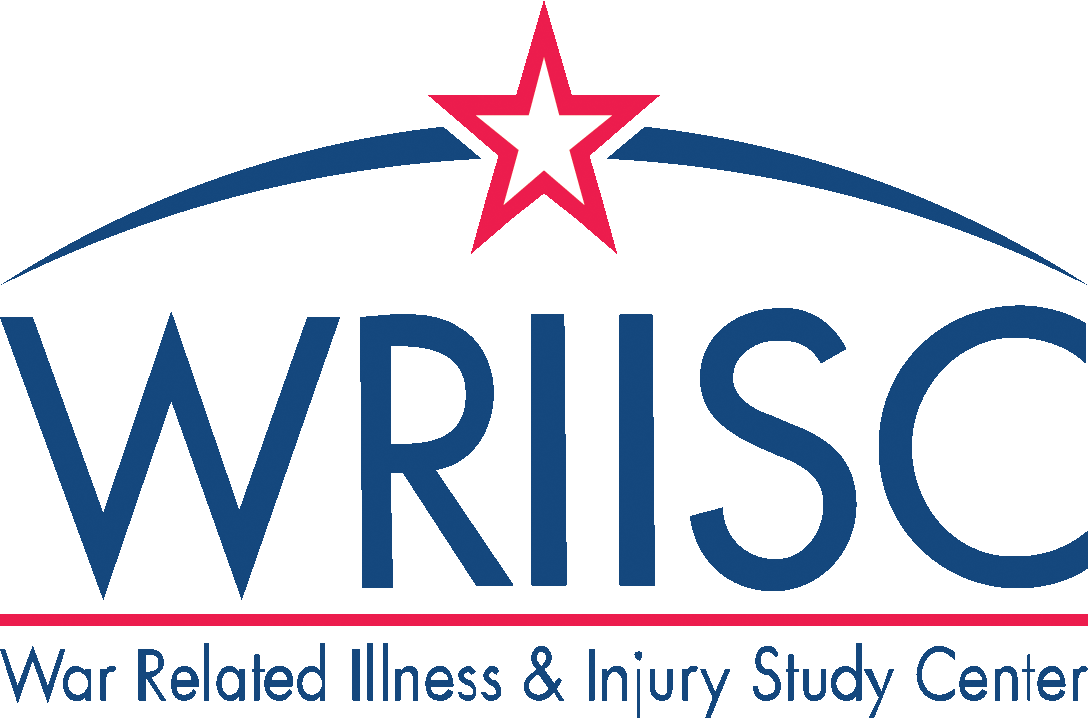 Veterans Benefits Administration
Administers a variety of benefits and services to service members, Veterans, and their dependents and survivors:
Compensation (disability benefits, pensions)
Education and training
Home loans
Life Insurance
Vocational Rehabilitation
For more information: Call 1-800-827-1000 ext. 110 orhttp://www.benefits.va.gov/benefits/
Veterans Benefits Administration
Organizations that provide assistance to Veterans applying for benefits
Veteran Service Organization Counselors
Vet Centershttp://www.va.gov/directory/guide/vetcenter_flsh.asp
VA Benefit Serviceshttp://www.benefits.va.gov/benefits/services.asp
National Cemetery Administration
Operates 131 national cemeteries and administers burial and memorial benefits to eligible Veterans
For more information: Call 1-800-697-6947 or http://www.cem.va.gov/
DoD Deployment Health Resources
U.S. Army Public Health Command: Promote public health and preventive health practices. Conduct environmental surveillance monitoring, research, and provide public health education http://phc.amedd.army.mil
Fact Sheet Library: http://phc.amedd.army.mil/Pages/Library.aspx?Series=PHC+Fact+Sheet
Public health support with specific requests through Public Health Subject Matter Experts (SMEs)
Gulf War locator map: https://usaphcapps.amedd.army.mil/gwf/entry.asp
DoD Deployment Health Resources
Force Health Protection & Readiness: Responsible for deployment medicine, force health protection, and medical readiness: http://home.fhpr.osd.mil/home.aspx
Chemical and Biological Warfare Exposures Site: information on military exposures and testing from WWII, Project 112/SHAD, Cold War Exposures http://mcm.fhpr.osd.mil/cb_exposures/cb_exposures_home.aspx
Project 112/SHAD (Shipboard Hazard and Defense):  Fact Sheets: http://mcm.fhpr.osd.mil/cb_exposures/project112_shad/shadfactSheets.aspx
DoD Deployment Health Resources
Cold War Testing Programs: 
Fort Detrick: http://mcm.fhpr.osd.mil/cb_exposures/cold_war/fortdetrick.aspx
Edgewood Arsenal: http://mcm.fhpr.osd.mil/cb_exposures/cold_war/edgewood.aspx
Dugway Proving Ground: http://mcm.fhpr.osd.mil/cb_exposures/faqs/dugwayprovingground_faqs.aspx
DoD Deployment Health Resources
GulfLINK: Established in 1995 to provide access to medical and operational documents from the 1990-91 Gulf War:
http://www.gulflink.osd.mil/
Ionizing Radiation: Defense Threat Reduction Agency (ionizing radiation dose reconstruction)
http://www.dtra.mil/documents/ntpr/factsheets/Radiation_Exposure.pdf
Camp Lejeune Marine Corps Registry: https://clnr.hqi.usmc.mil/clwater/index.aspx
Other Resources
CDC Agency for Toxic Substances and Disease Registry:  http://www.atsdr.cdc.gov/toxprofiles/
Institute of Medicine: http://www.iom.edu/